1990 - 2012
Referencias Bibliográficas

    Albornoz, R. (1.991) Principios de la Epidemiología moderna. Universidad Central de Venezuela (UCV). Caracas - Venezuela.
    Aranda, P. (1.994) Epidemiología General. Universidad de los Andes 5ta. Edición, Tomo 1, Mérida - Venezuela.
    Beaglehole, R. (1.998) Epidemiología Básica Organización Panamericana de la Salud. Publicación Científica N. 551
    Mazafero, V. (1.987) Epidemiología como conocimiento básico. Escuela de Salud Pública, Buenos Aires Argentina.
    Suárez, B. (2008) Introducción a la Epidemiología y Bioestadística. Instituto de Altos Estudios Dr. Arnoldo Gabaldón Aragua - Venezuela
    Vásquez, L. (1.998) Introducción a la Bioestadística y a la Epidemiología.  McGraw-Hill Interamericana   Caracas -Venezuela
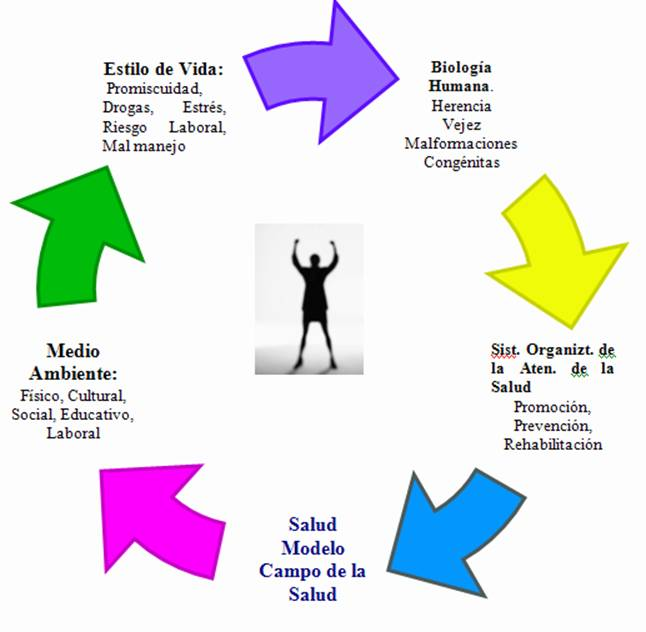